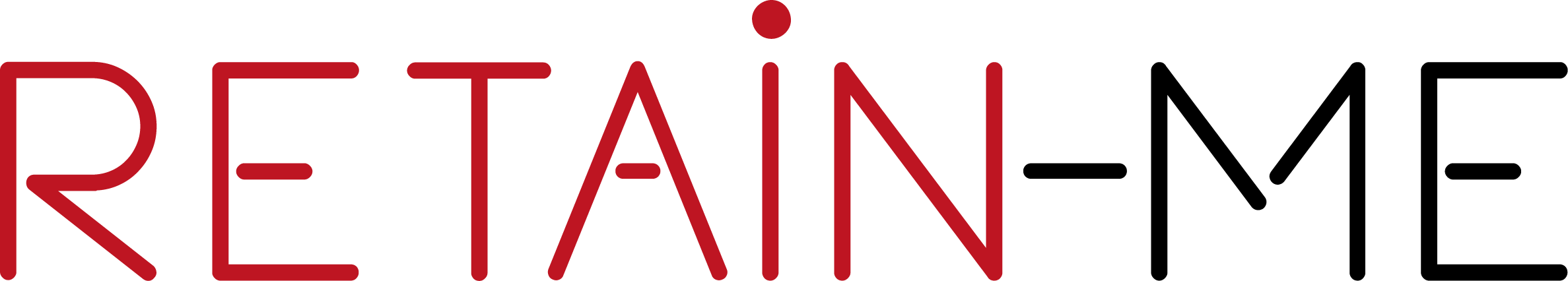 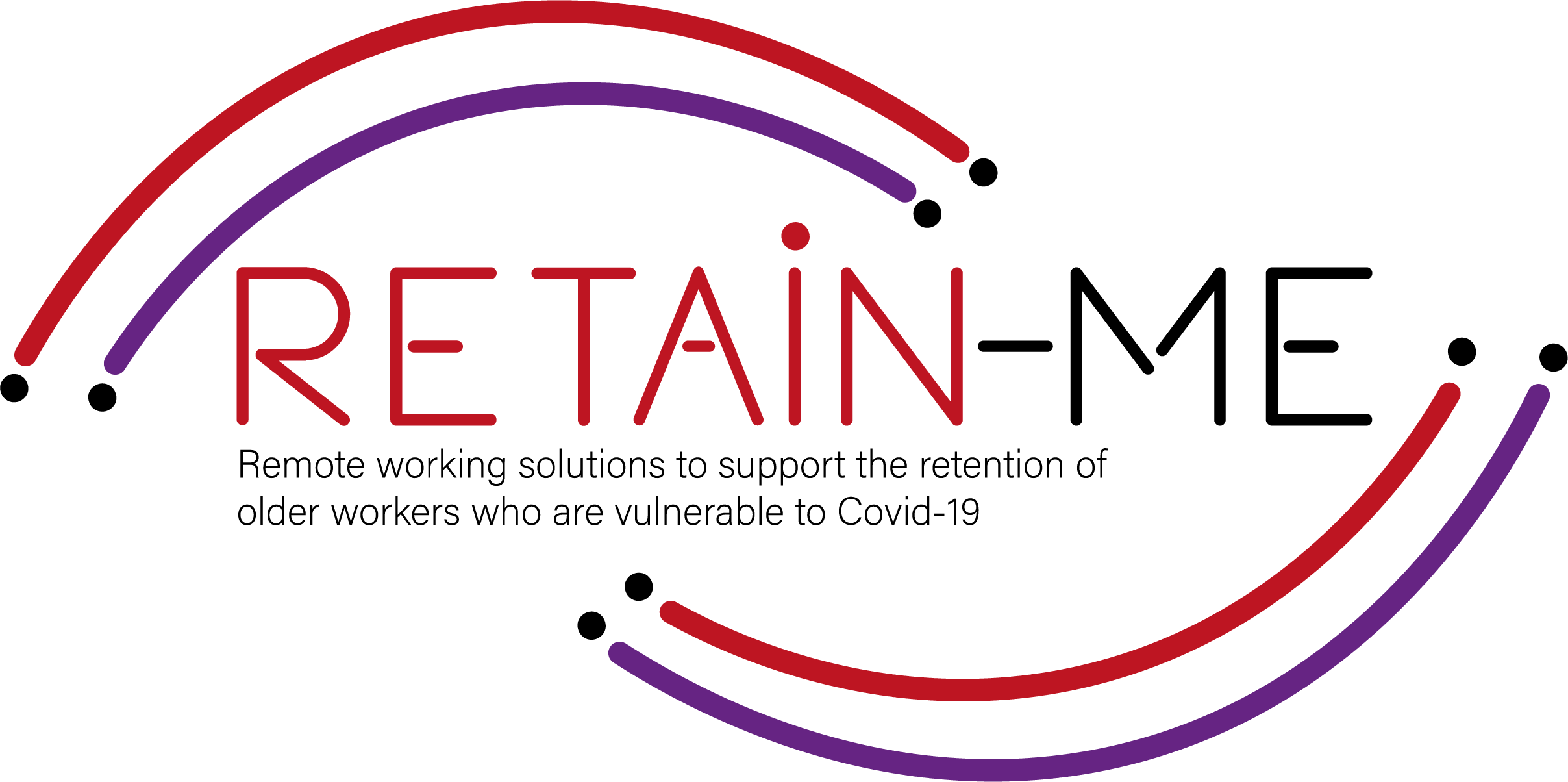 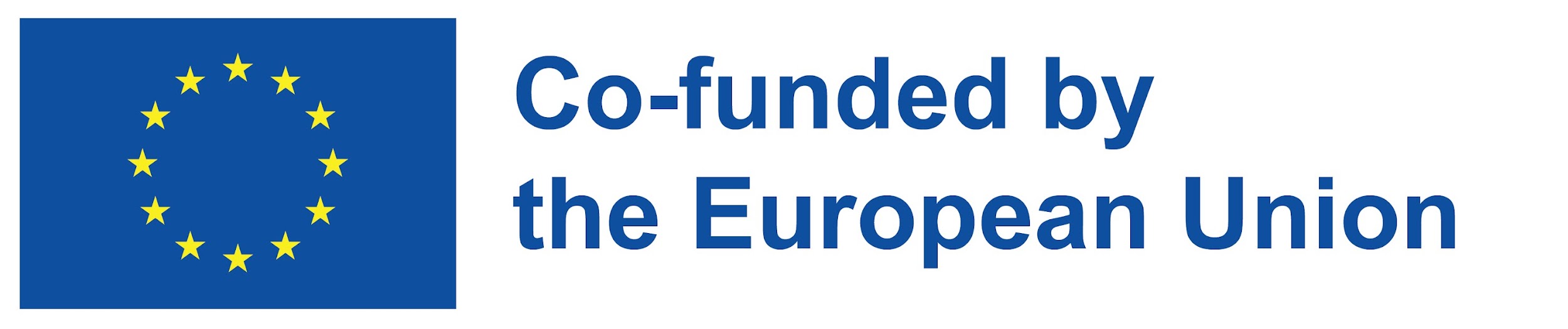 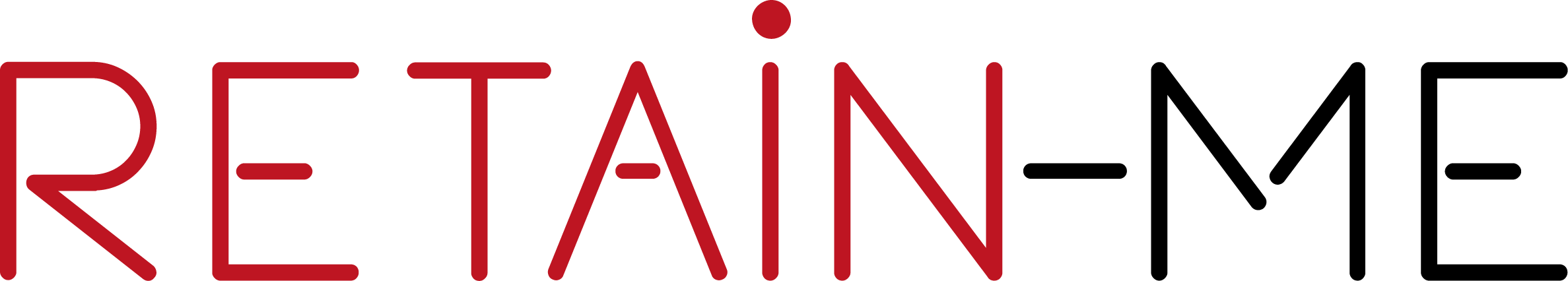 FÄRDIGHETER FÖR JOBBSÖKNING
HUR DU BEDÖMER DINA EGNA FÄRDIGHETER?
Hdbchdcbhwdcbdwhc wdhbc hwdc hd chc hc hc hd chdc condhdclhwdbcdhbcw
"Framgång handlar inte alltid om storhet. Det handlar om konsekvens. Konsekvent hårt arbete leder till framgång. Storhet kommer."
- Dwayne Johnson
Here you could describe the topic of the section
Here you could describe the topic of the section
Here you could describe the topic of the section
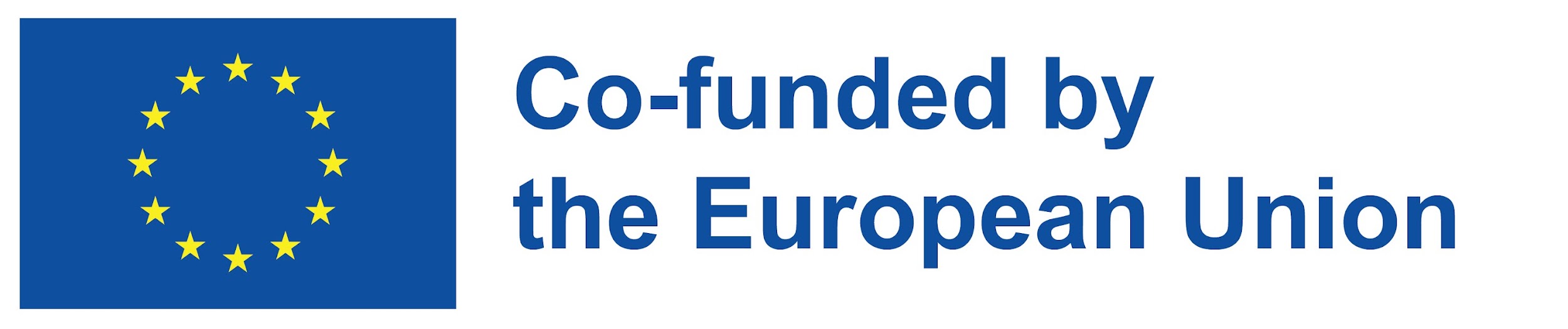 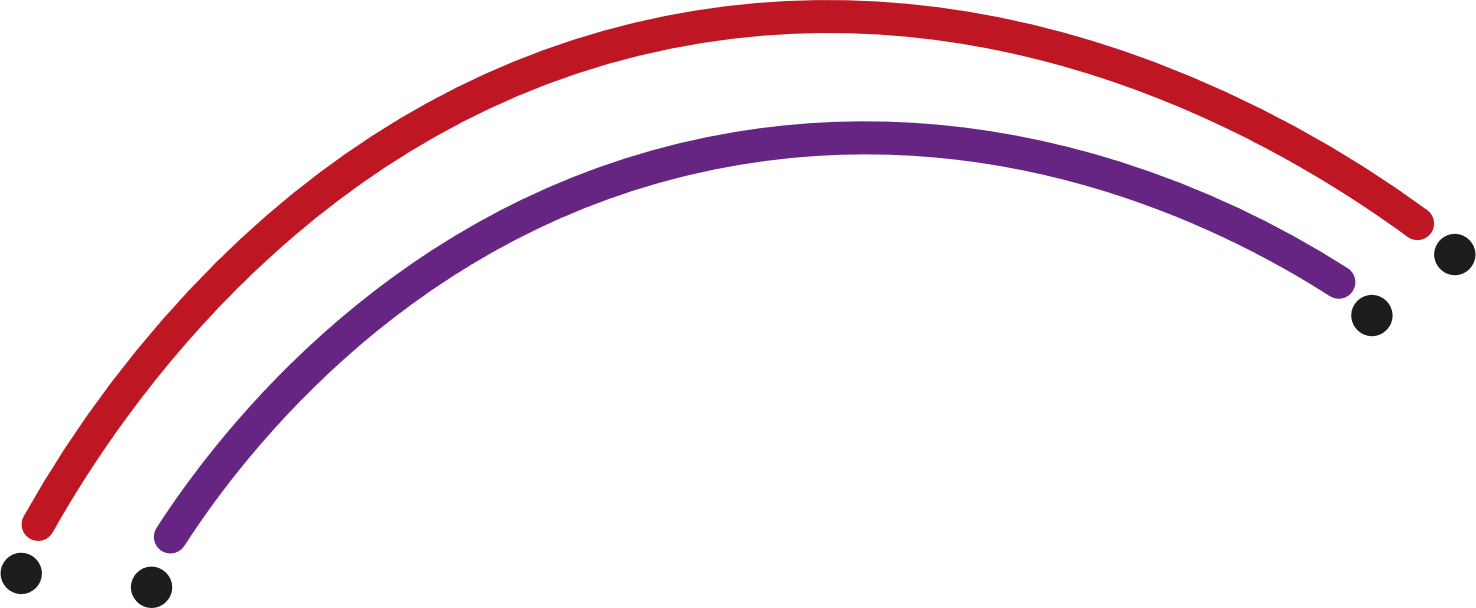 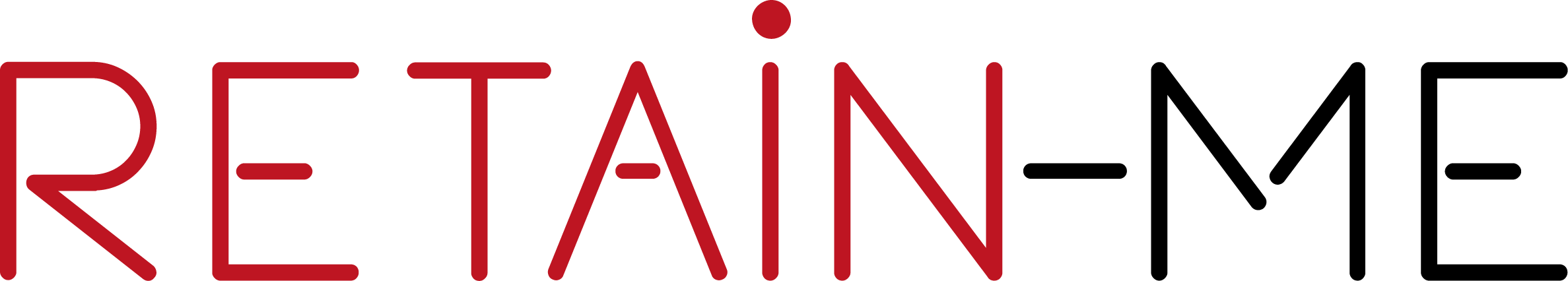 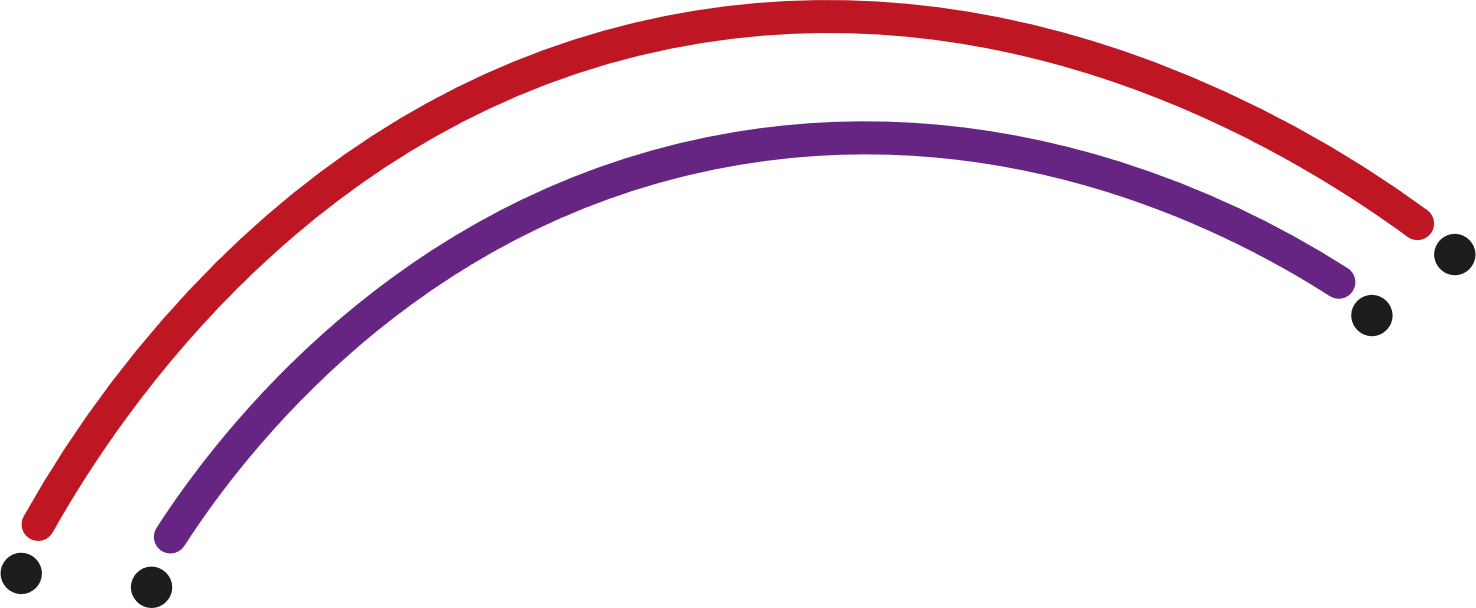 BEDÖMNING AV KOMPETENS
Bedömning av dina färdigheter är avgörande om du letar efter ett distansjobb. Att bedöma våra färdigheter kan hjälpa oss att förstå oss själva bättre, vilket senare kan leda till en personlig utveckling. Dessutom, när du verkligen förstår dig själv och du vet vad dina färdigheter är, kan du också starta en mer lovande karriär! Därför kan bedömningen av dina färdigheter hjälpa dig att förbättra och utnyttja de färdigheter du redan har, men också utveckla nya som kan vara till hjälp för dig att hitta en ny karriärväg.
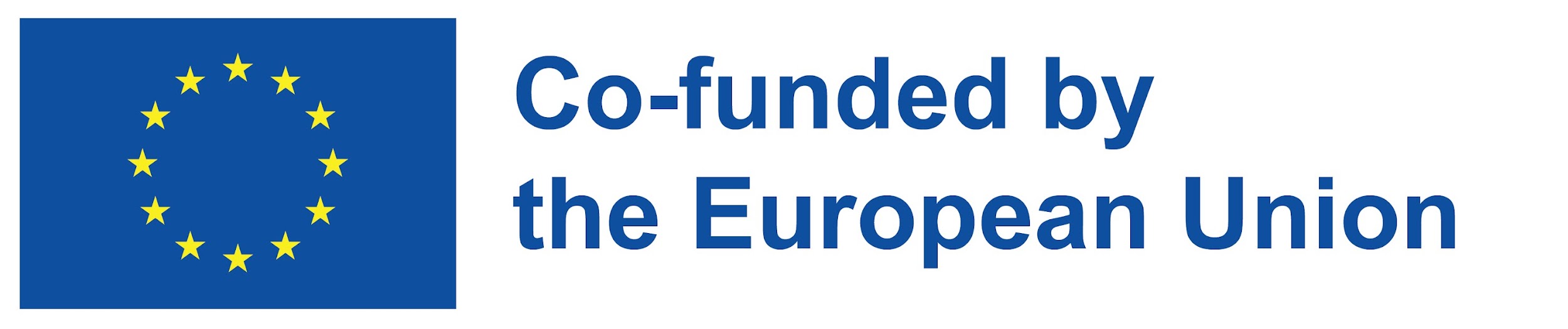 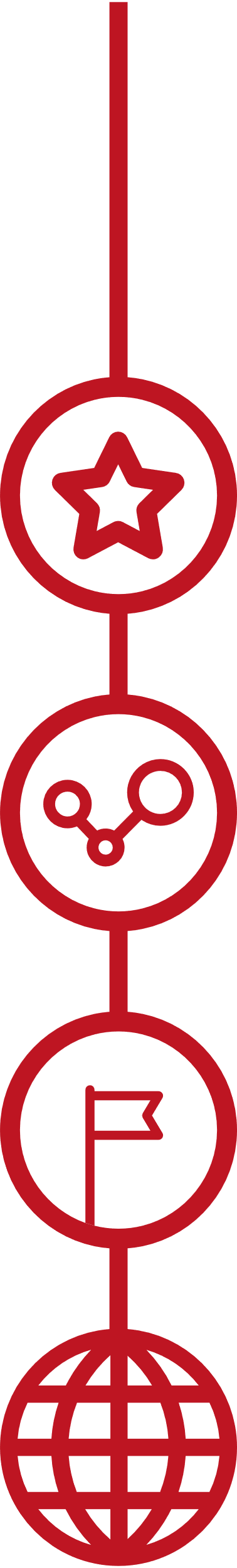 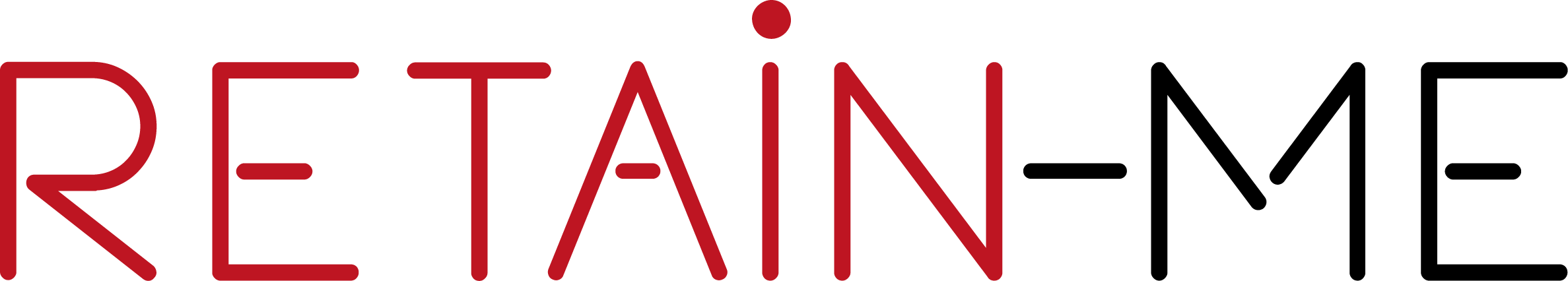 HÅRDA FÄRDIGHETER
"Hårda färdigheter innebär teknisk kunskap eller utbildning. Människor får denna kunskap och utbildning genom livserfarenhet. 

https://ca.indeed.com/career-advice/resumes-cover-letters/hard-skills
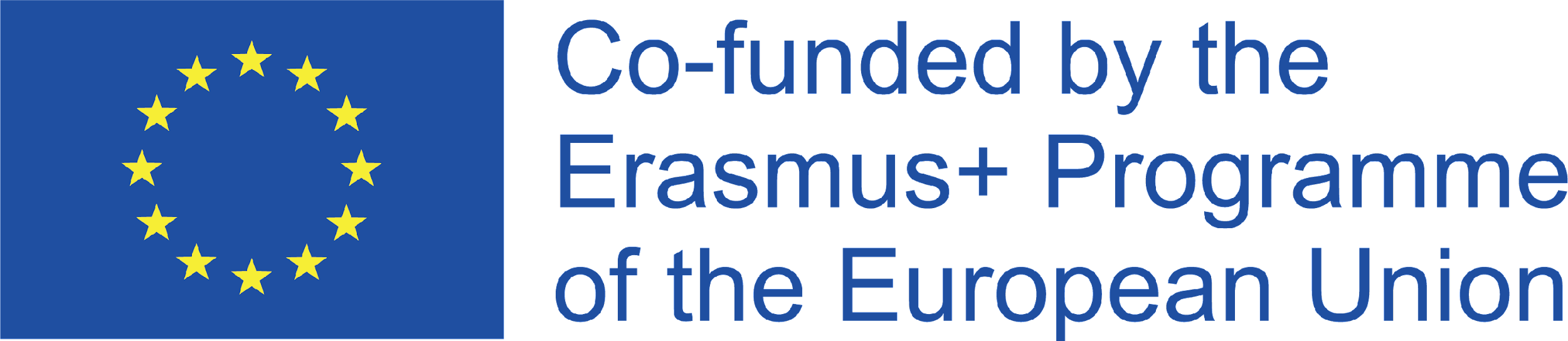 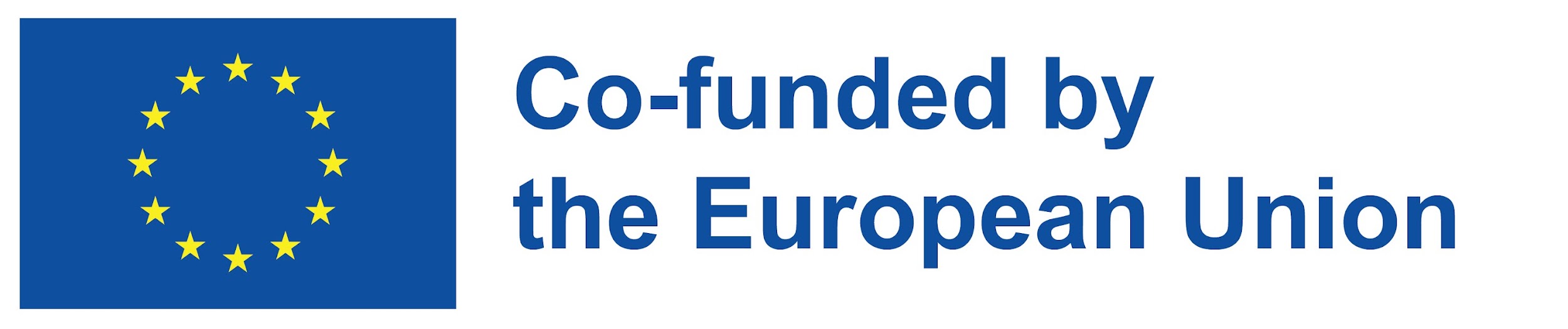 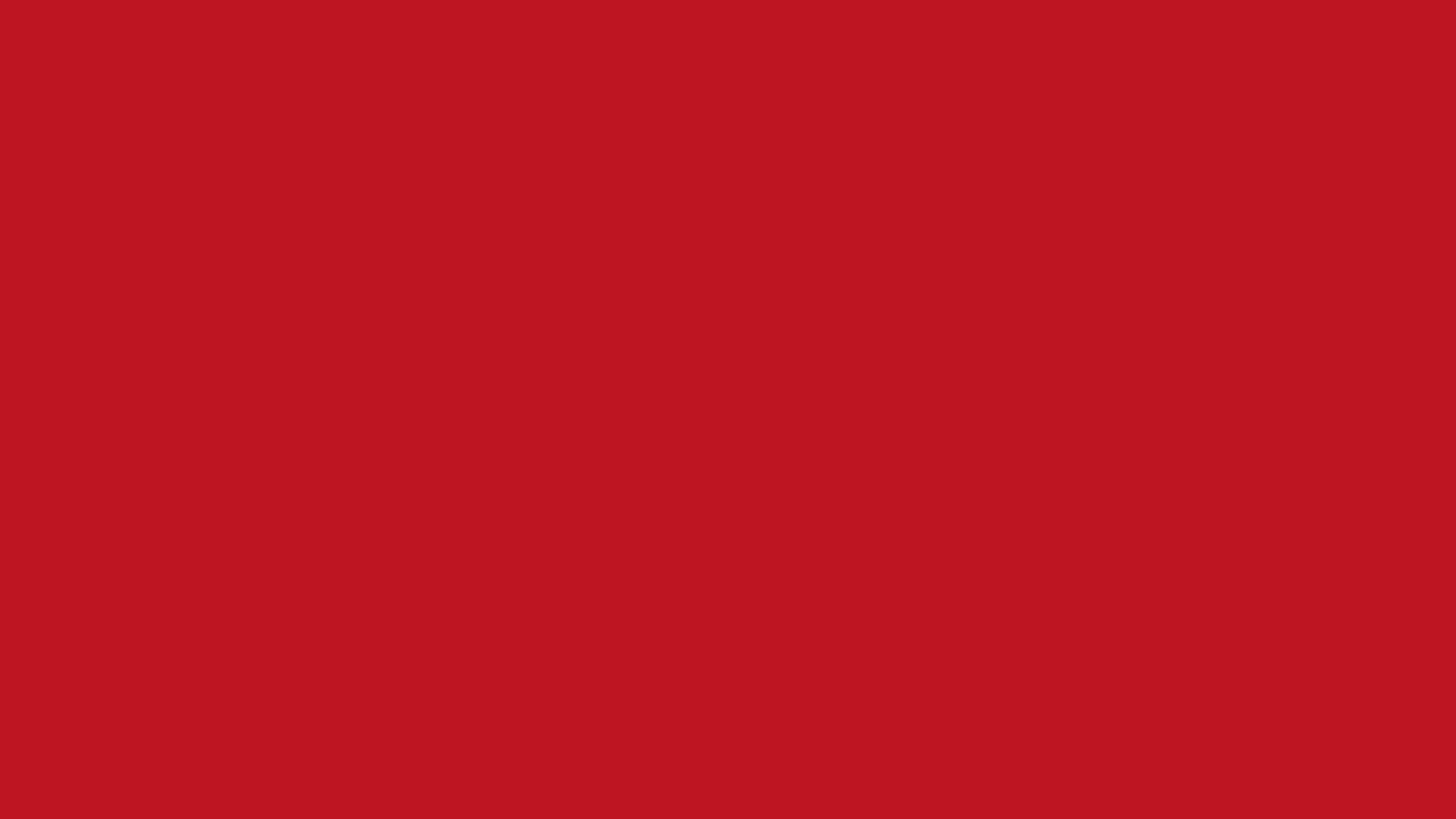 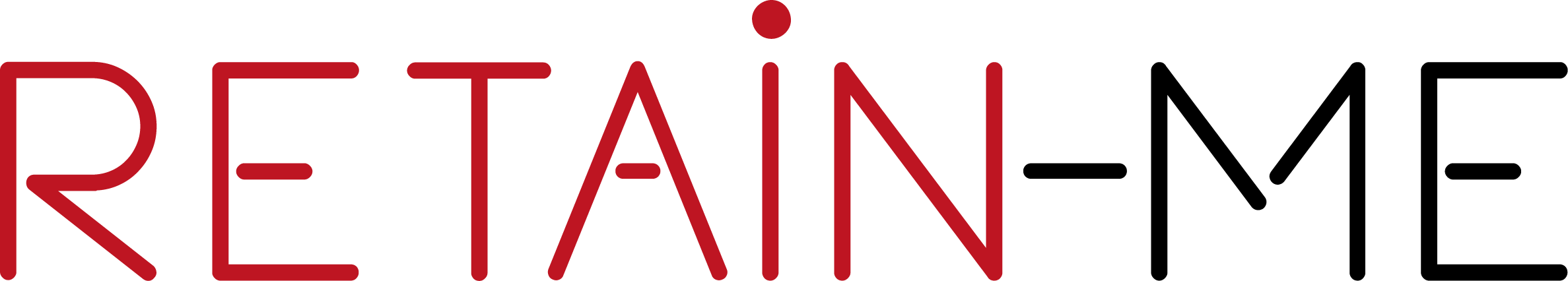 De mest populära hårda färdigheterna är:
•Projektledning
• Programmering
• Främmande språk
• Skriftliga färdigheter
•Logistik
• Marknadsföring
• Design färdigheter 
• Microsoft Office 
• Analytisk förmåga
•etc.
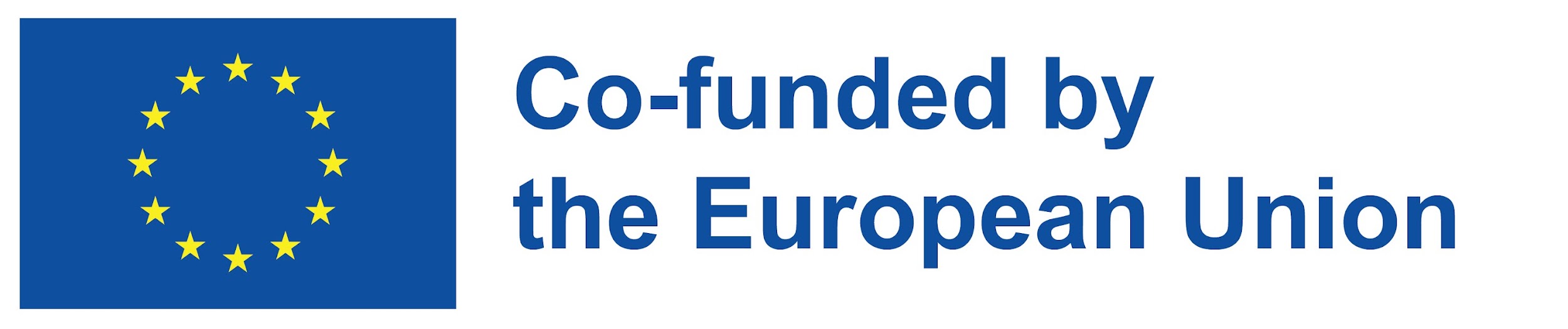 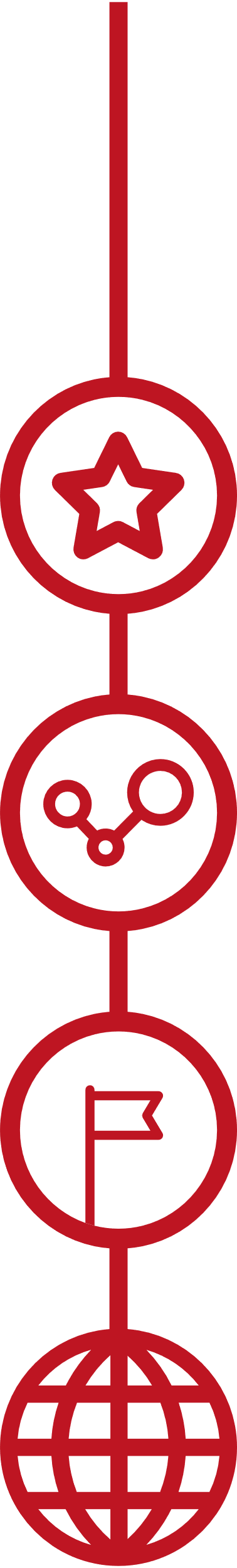 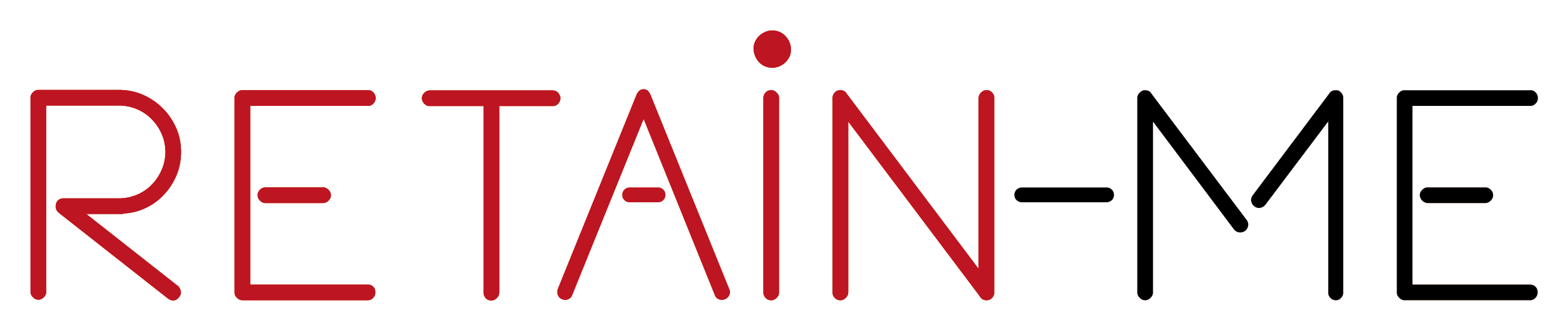 MJUKA FÄRDIGHETER
"Mjuka färdigheter är vanor och egenskaper som formar hur du arbetar på egen hand och med andra."

- https://ca.indeed.com/career-advice/resumes-cover-letters/hard-skills
Några av de mest kritiska yrkesfärdigheterna kan inte läras ut i ett klassrum eller mätas på papper.
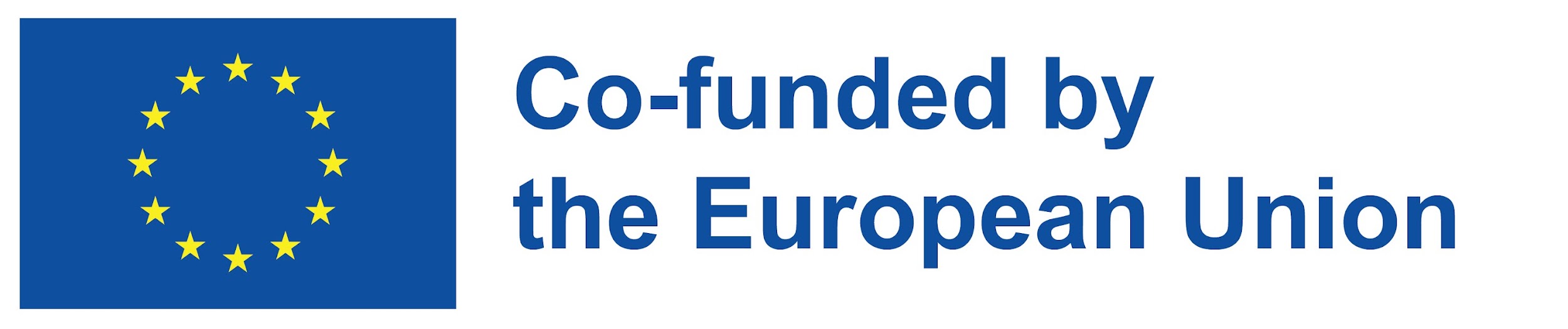 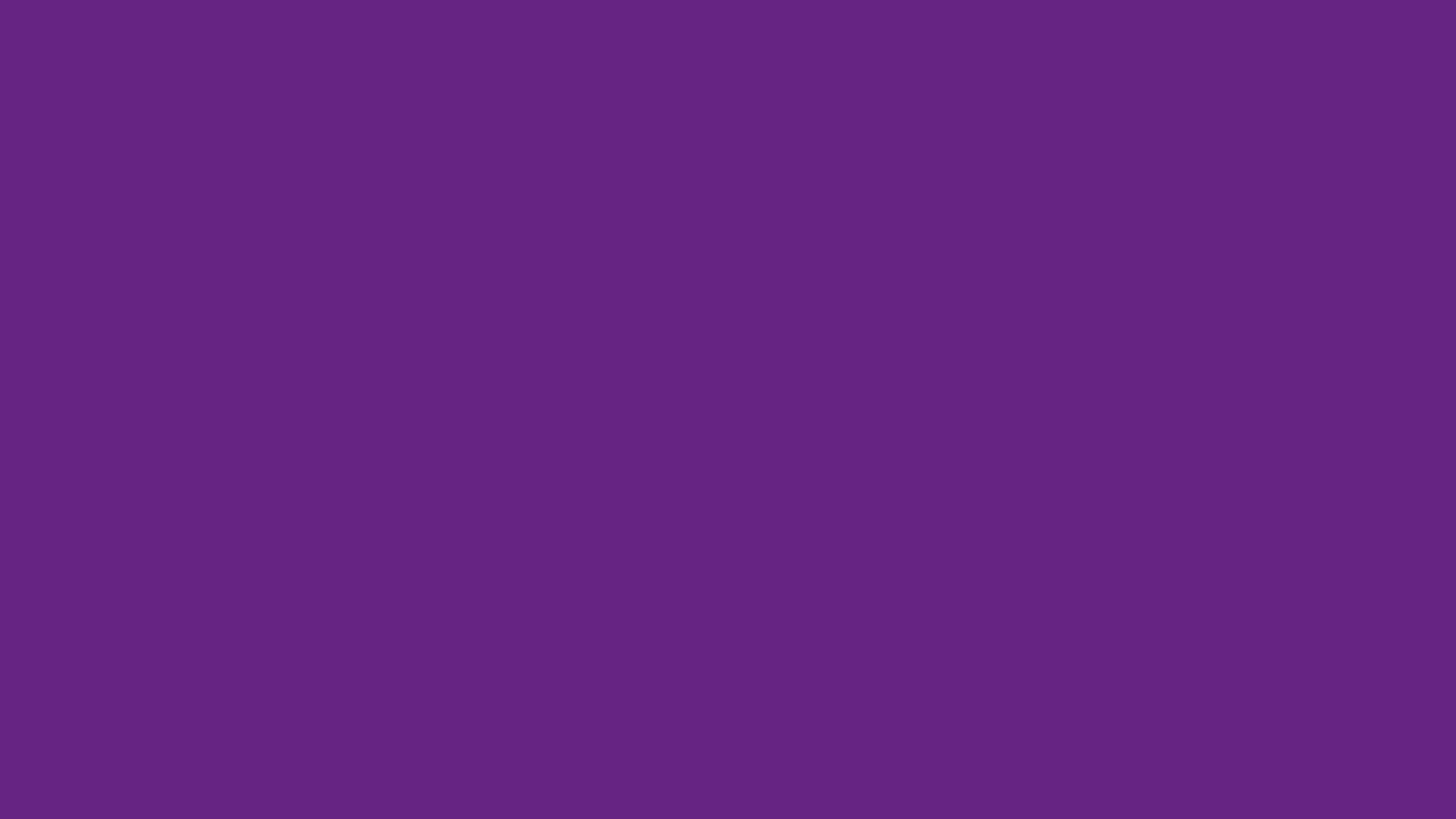 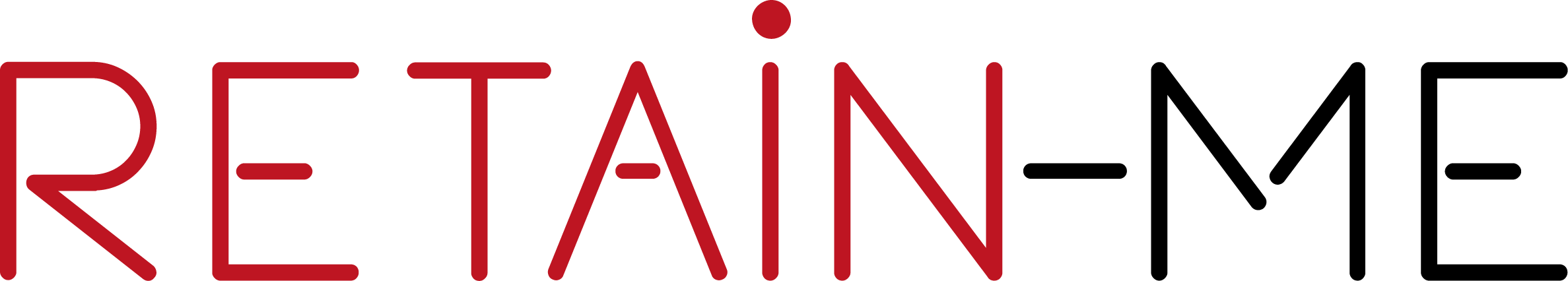 De vanligaste mjuka färdigheterna:
•Kommunikation
•Grupparbete
• Problemlösning
• Kritiskt tänkande
• Organisatoriska färdigheter
• Tidsplanering
•Stresshantering
•Ledarskap
•Kreativitet
•Anpassningsförmåga
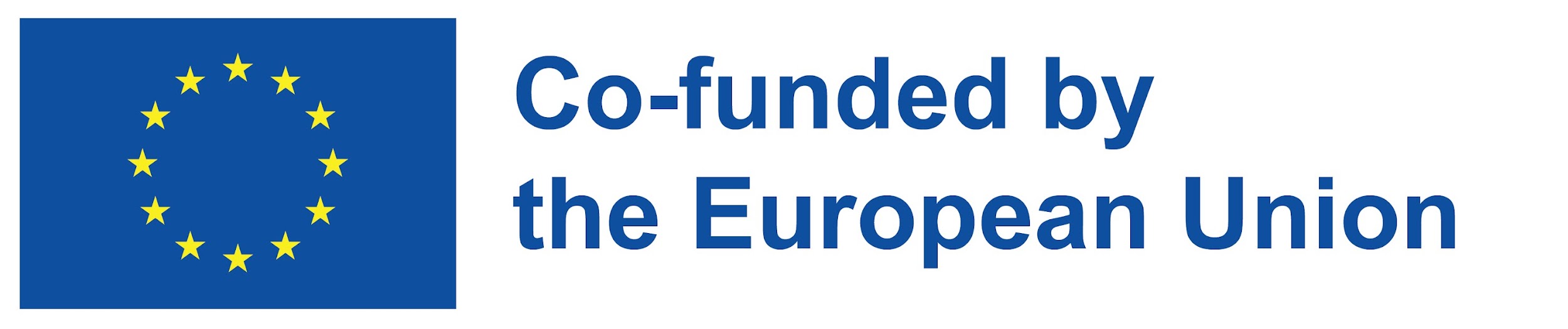 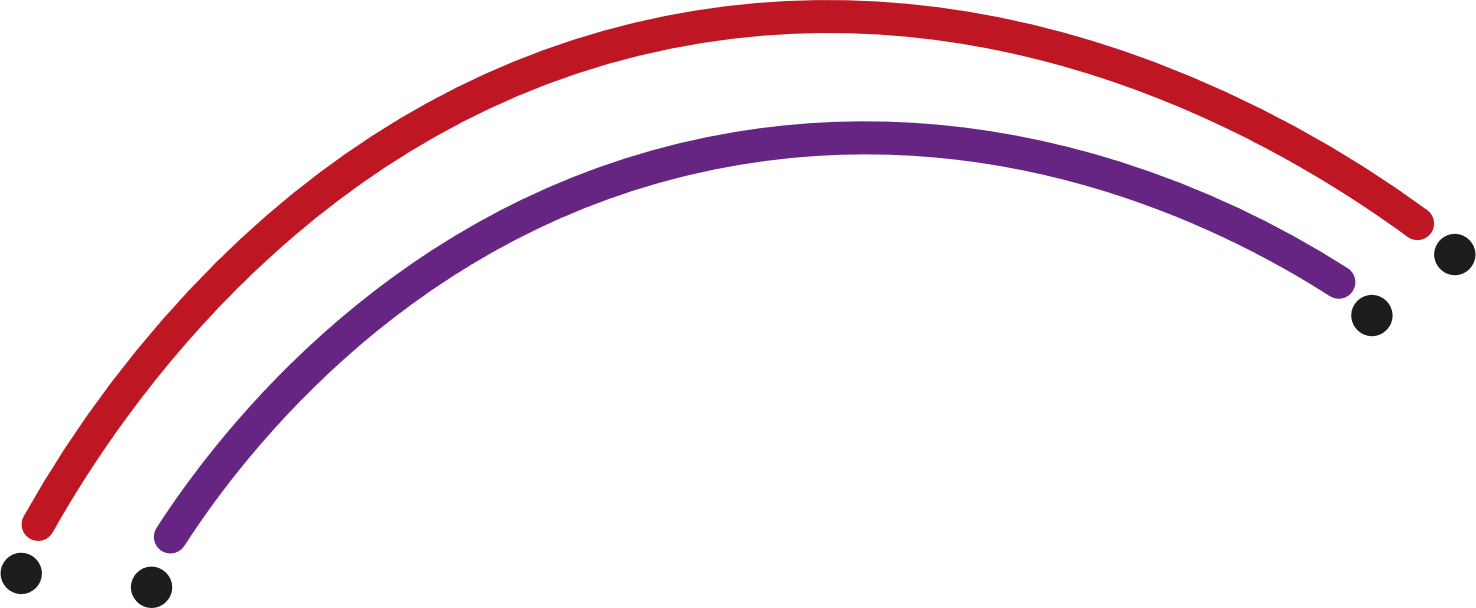 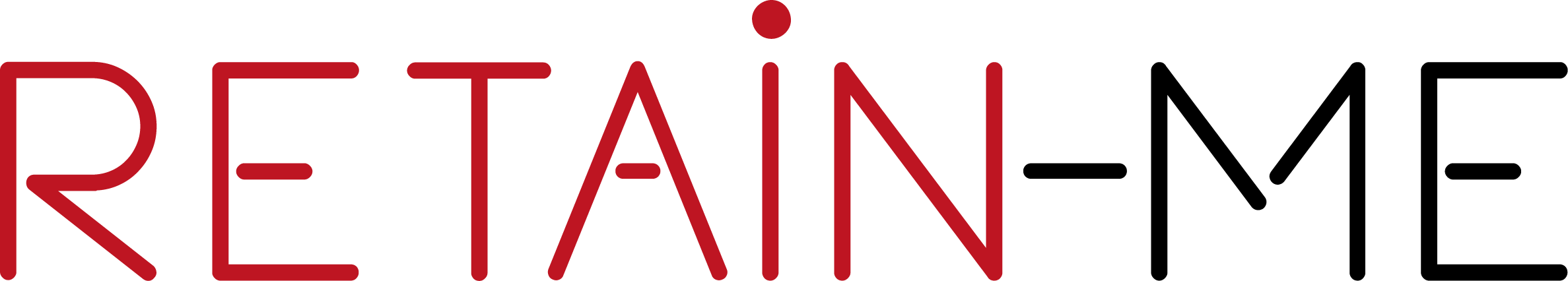 SÄTT ATT BEDÖMA DINA FÄRDIGHETER:
• Gör en lista över alla dina hårda och mjuka färdigheter.
• Betygsätt dina färdigheter med hjälp av en skala - det kan vara en skala från 1 till 10.
• Tänk på vad du alltid har varit bra på.
• Be dina vänner, familj, ex-kollegor, ex-chefer om feedback.
• Dyk ner i dina tidigare utvecklingssamtal.
• I slutändan, prioritera vilka färdigheter du vill arbeta med!
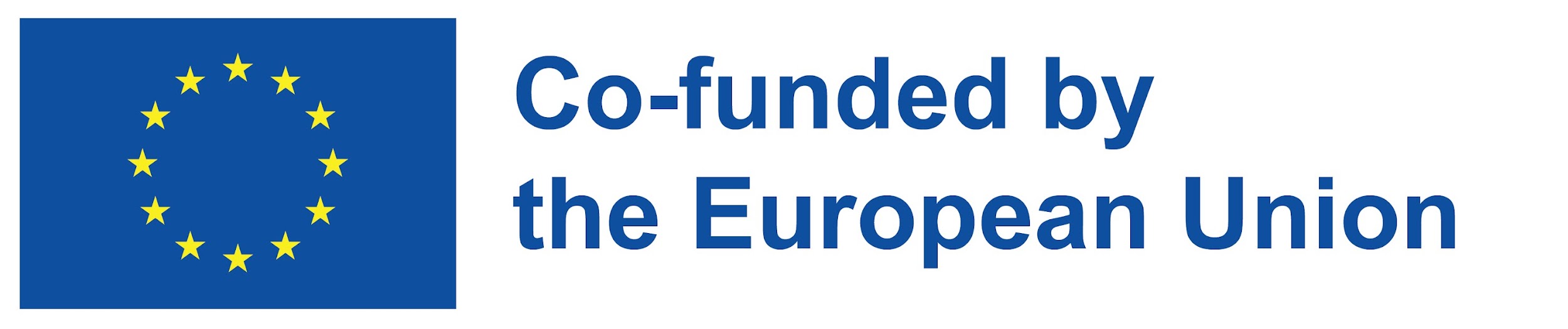 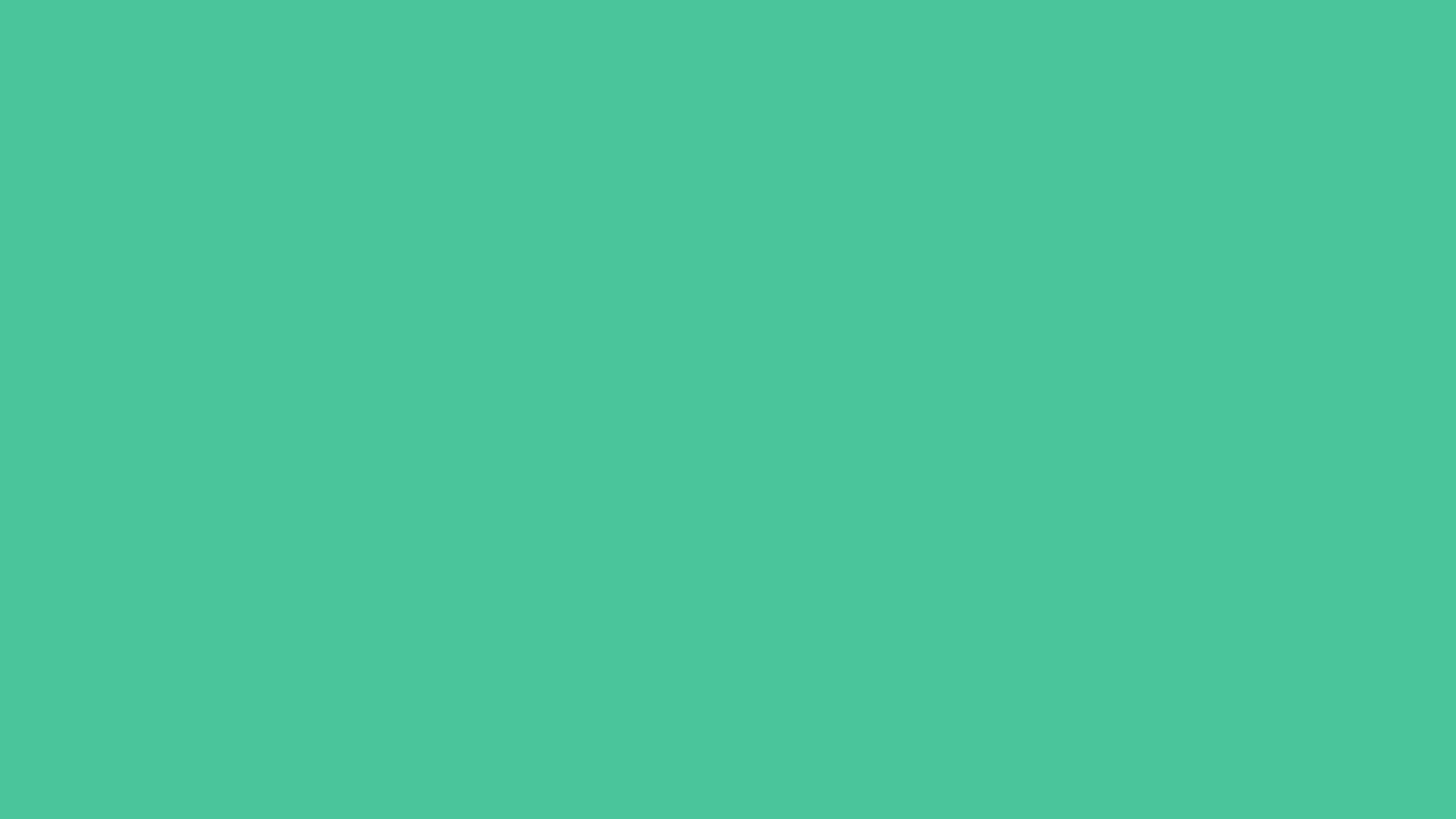 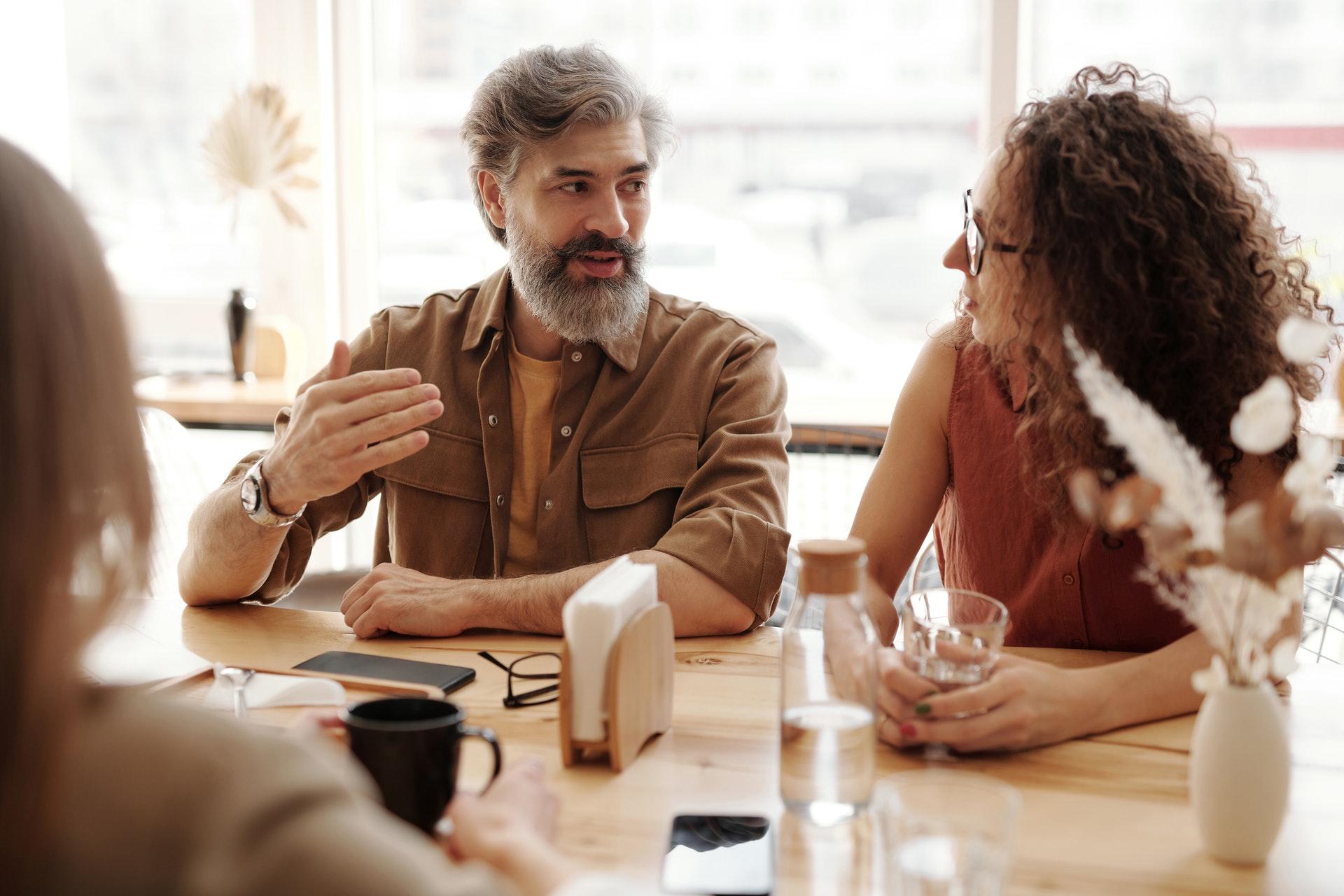 FÖR MER INFORMATION
För att lära dig mer om mjuka och hårda färdigheter, 
och hur man bedömer dem, besök Indeed.com 
https://ca.indeed.com/career-advice/resumes-cover-letters/hard-skills
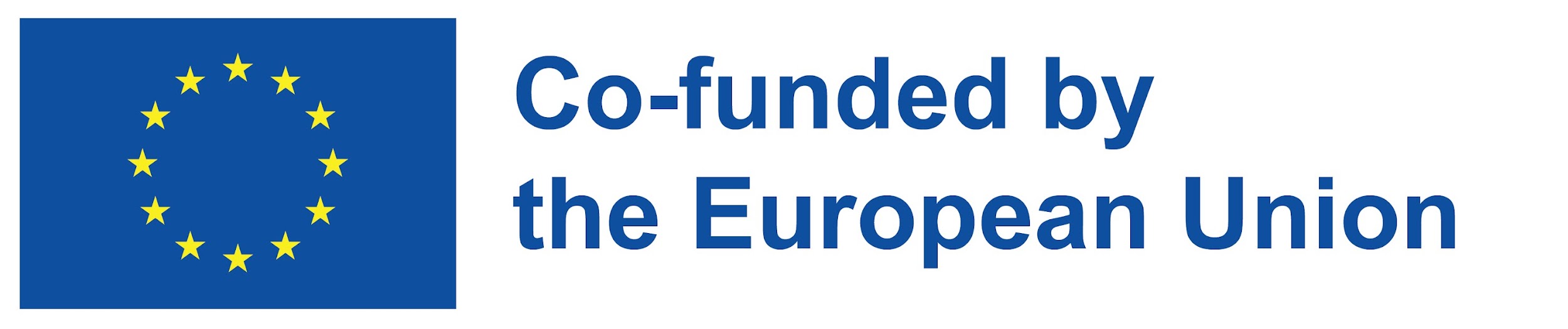 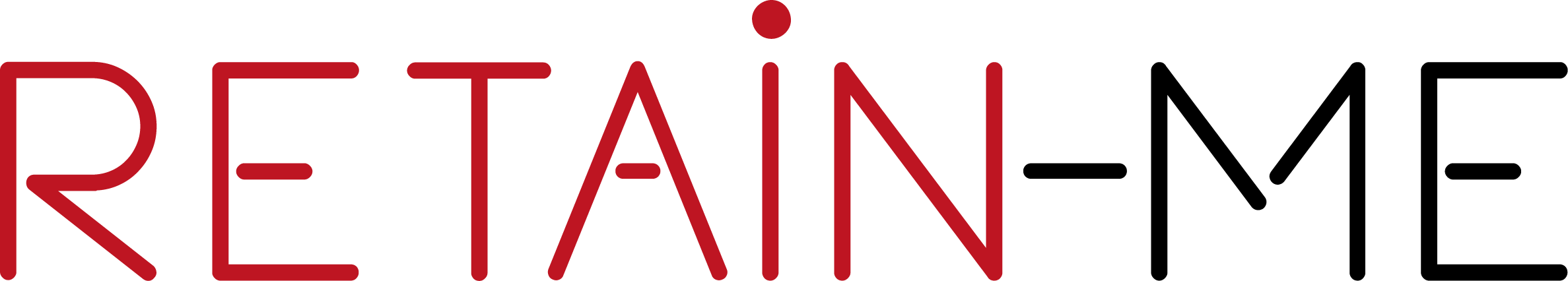 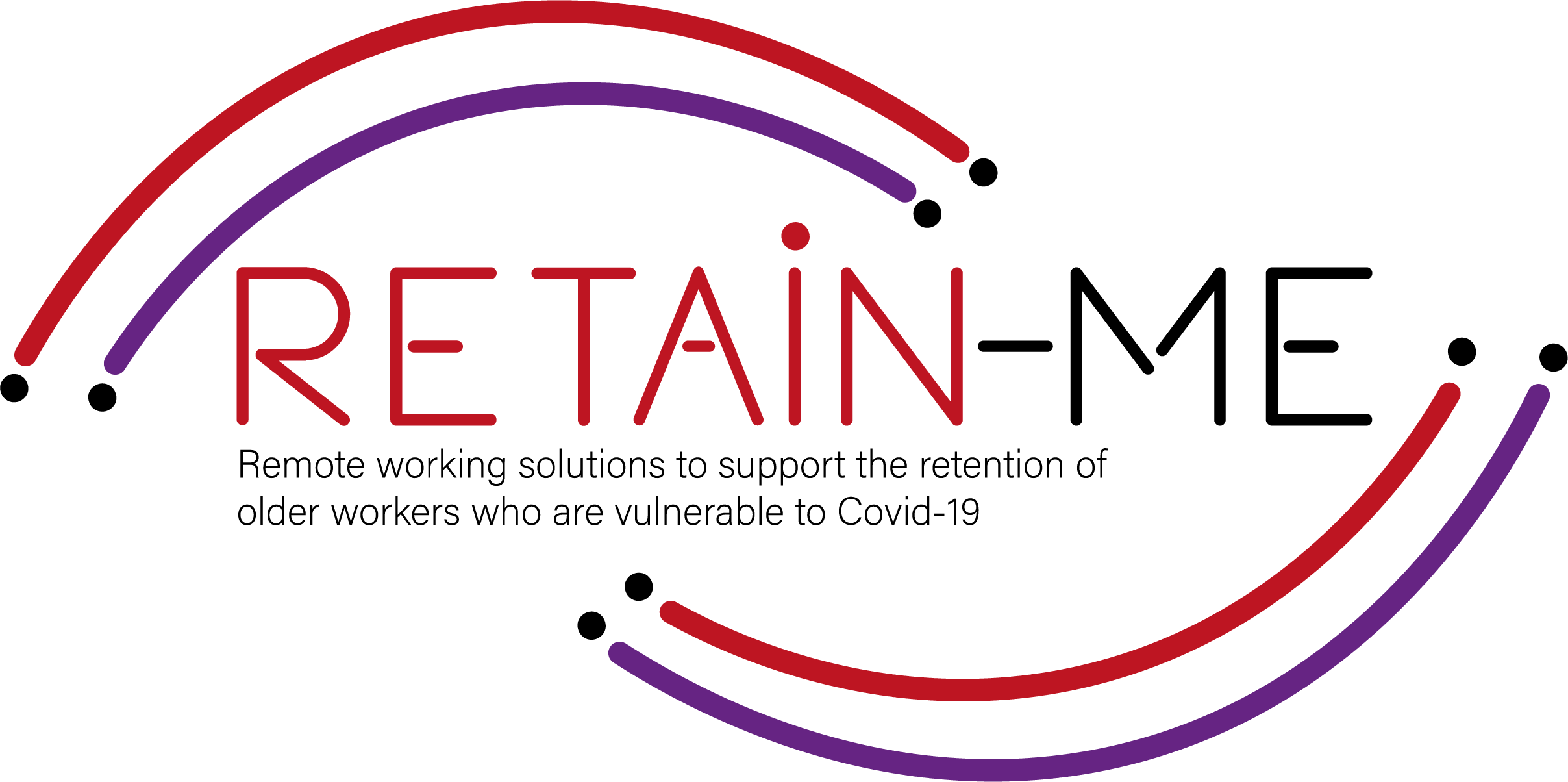 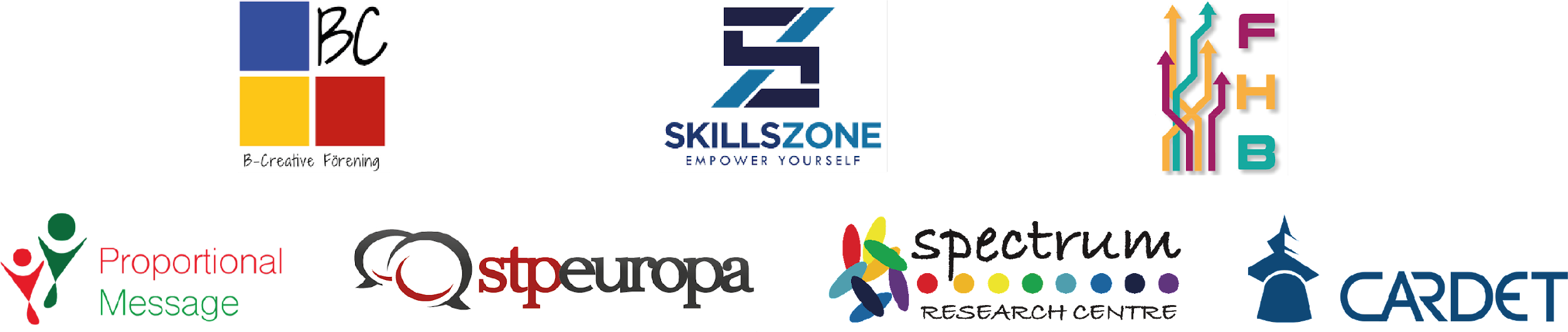 "The European Commission's support for the production of this publication does not constitute an endorsement of the contents, which reflect the views only of the authors, and the Commission cannot be held responsible for any use which may be made of the information contained therein.” Project Number: 2021-1-SE01-KA220-VET-000032922
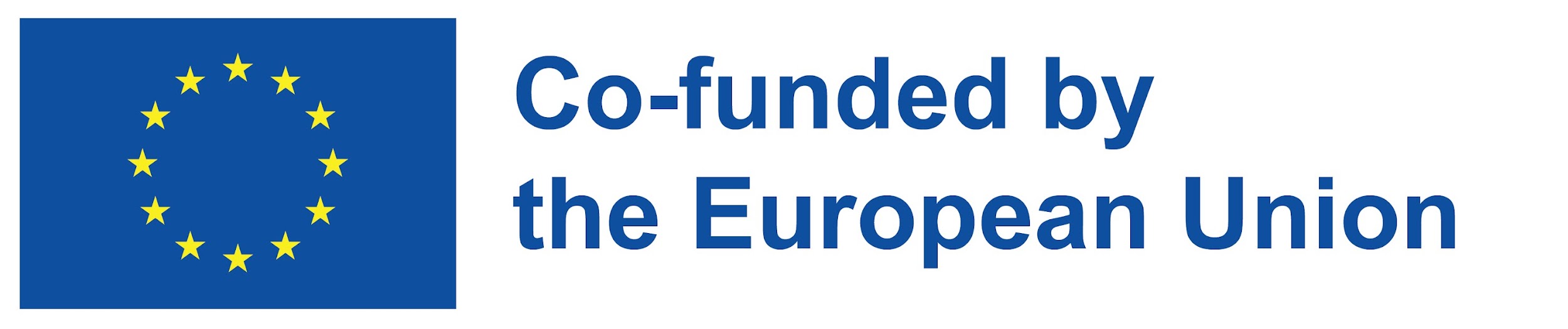